Planning a Project
Learning Objective: To specify the issue you are going to address and plan your project.
Starter:
Choose a global issue you would like to focus on and create a mind map of everything you already know about it.
Challenge:
Can you link this issue to at least one Sustainable Development Goal?
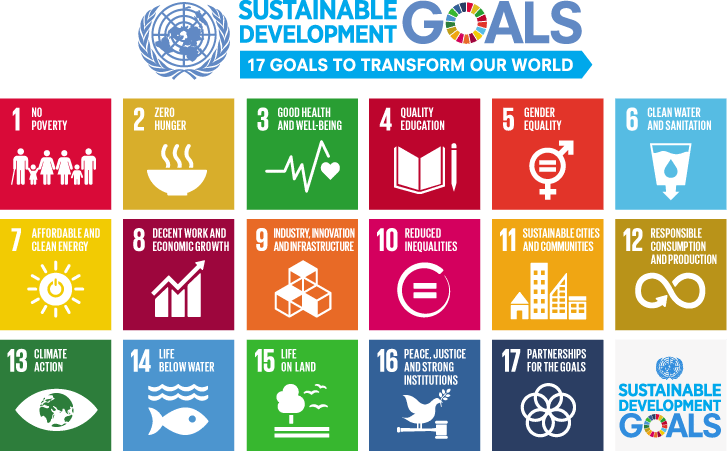 Task: For the next 3 lessons, you will be working in groups to design your own ‘blueprint for the future’ - a project to address a global issue of your choice.
Your project must include:
A description of the issue you are addressing: consider the depth of the problem and the underlying causes
A link to the Sustainable Development Goals
A diagram of your solution - e.g. a device, an eco-city, or a flowchart that summarises your plan
A detailed explanation of how your solution will work to address the issue you have chosen, alongside an estimated cost and timeframe.
Remember, your project must be realistic, but you may want to consider technologies that may be created in the near future - perhaps you will be the one to invent it one day!
Examples of issues you could address
Food production and supply
Water security
Energy security and sustainability
Population growth
Urbanisation
Environmental management
Biodiversity
Risk management
Some inspiration if you are stuck
Sustainable cities: https://www.youtube.com/watch?v=ZMn-bCdThEg
Sustainable energy: https://www.youtube.com/watch?v=RnvCbquYeIM
Sustainable transport: https://www.joloda.com/news/a-guide-to-achieving-sustainable-transportation/
Lesson 1: Plan - Targets
Task: Complete the planning sheet as a group.
When you have completed your planning sheet, answer the following questions:
What is your idea?
Which global issue are you addressing? How does it link to the Sustainable Development Goals?
How will this work?
Can your idea be implemented on a large enough scale? (Global)
Remember to designate roles to each member of your group.
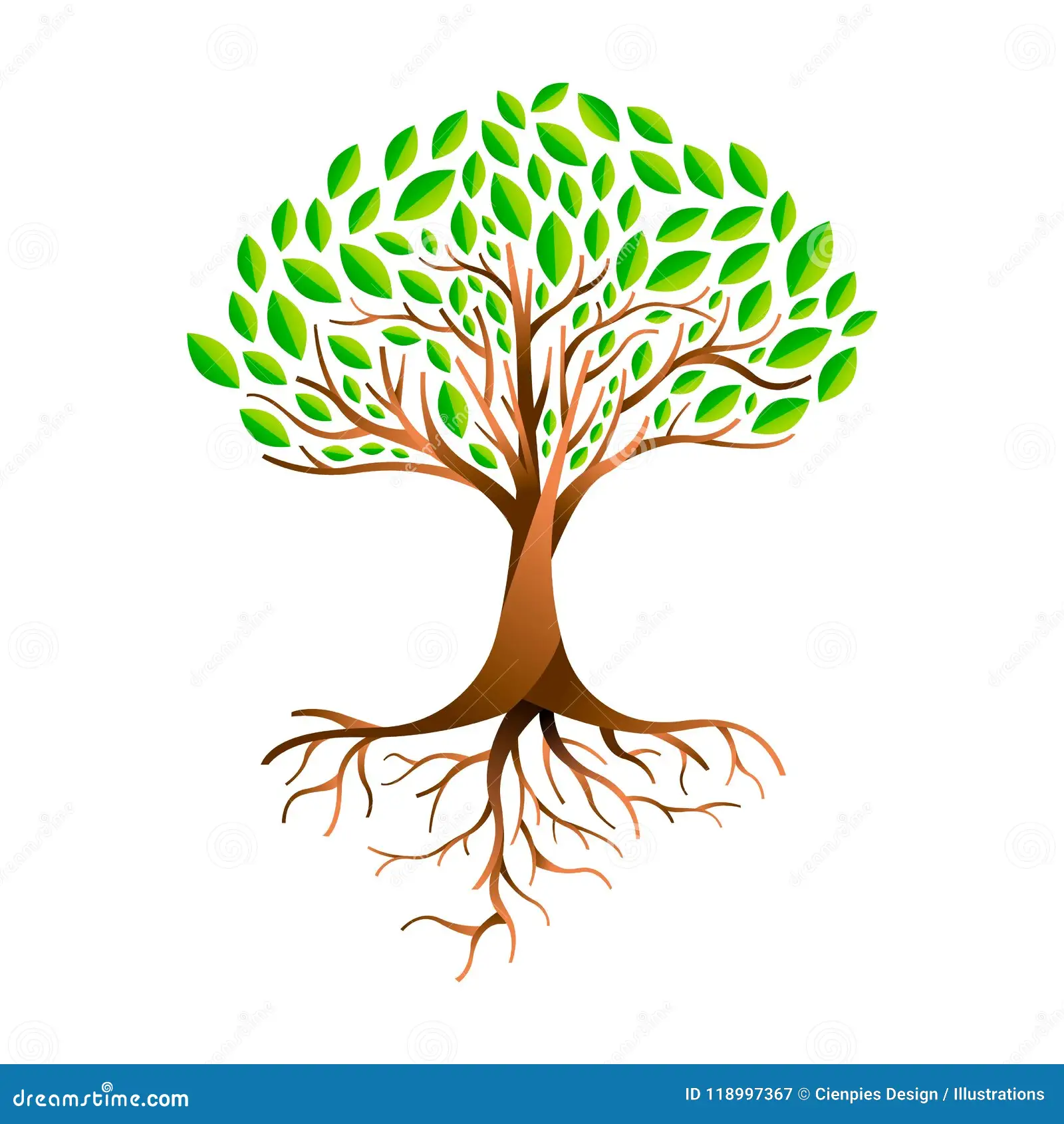 Plenary
Review your work so far - what have you achieved today? 
What are your goals for the next lesson?
Make sure you write them down so you don’t forget them!